FALLPRÄSENTATION MIKROBIOLOGIE
Eine 67a Patientin sucht aufgrund von seit 2 Tagen bestehendem Fieber und Husten ihren Hausarzt auf.
Zuhause nahm sie bereits Mexalen 500mg ein, worauf sich die Temperatur für kurze Zeit senken ließ.
Vorerkrankungen und Therapie
Arterielle Hypertonie - Ramipril 2,5mg 1-0-1
Hypothyreose - Euthyrox 75µg 1-0-0
Präadipositas mit einem BMI von 28,6 kg/m²
Prädiabetes HbA1c 6,3% - Lebensstilmodifikation
Keine bekannten Allergien
[Speaker Notes: Im Großen und Ganzen nicht schwer krank]
Klinische Untersuchung
RR: 147/82
HF: 78
AF: 18
SpO2: 96%
Temperatur: 38,7°C 
feinblasige RG`s links basal
gelblich/rötlicher Auswurf
Schmerzen beim Einatmen
Myalgien
[Speaker Notes: Vitalparameter sind unauffällig, bis auf die Temperatur]
Verdachtsdiagnose - Pneumonie
C – Confusion 
R – respiratory rate ≥ 30/min
B – blood presure sys ≤90 ; dia ≤60
65 – age > 65

0 = ambulant
1 – 2 = stationäre Aufnahme
≥3 = intensivmedizinische Versorgung erwägen
[Speaker Notes: Hier haben wir 1 Punkt, eine stationäre Aufnahme kann in erwägung gezogen werden. Zusätzlich is dies nur eine Hilfestellung und man sollte die Gesamtsituation anschauen – auch SpO2 (>92%) is wichtig.]
Therapie
Amoxicillin/Clavulansäure 875/125 mg 1-0-1 für 7 Tage
Mexalen 500mg 4x täglich
Körperliche Schonung
Ausreichend Flüssigkeitszufuhr

Kontrolle in 3 Tagen
[Speaker Notes: Clavamox 1-1-1 wäre besser; Reevaluierung in 48-72h – da ambulant geführt; bei Allergie Doxy 1x 200mg 5-7: häufige Erreger Streptococcus pneumoniae positiv, Staphylococcus aureus positiv, Haemophilis infulenzae negativ; selten Enterobakterien wie E. Coli, kl pneumoniae, proteus mirabilis, pseudomonas aeruginosa negativ -> hospitalisieren]
Kontrolltermin nach 72h
Die Patientin berichtet über Besserung der Beschwerden.
Das Fieber war rückläufig und stabil.
Seit gestern Abend jedoch übelriechender, dünnflüssiger Stuhl, Schmerzen im Abdomen und erneuter Fieberschub.
Daraufhin erfolgte eine Einweisung in das Krankenhaus. 
Verdacht auf Clostridioides-difficile-Infektion.
[Speaker Notes: Clostridoides-difficile Infektion nach 2-10 Tagen]
Diagnostik
Blutabnahme

Blutkulturen

Thoraxröntgen

Abdomen Sonographie/Abdomenleeraufnahme

Urinuntersuchung auf Pneumokokken

Stuhluntersuchung auf Clostr./diff.
[Speaker Notes: Erhöhtes CRP und Leukozytose; Blutkulturen dauern]
Thoraxröntgen
[Speaker Notes: Links unten Infiltrate]
AbdomensonographieAbdomenleeraufnahme
Sonographie des Abdomen zeigte keine freie Flüssigkeit, keine dilatierten Darmschlingen, keine vergrößerten LK
gesteigerte Peristaltik

Abdomenleeraufnahme zeigte kein Hinweis auf ein Ileus 
oder auf ein
toxisches Megakolon
[Speaker Notes: Leichter Verlauf bei Patientin. Schwerer Verlauf -> toxisches Megakolon, Illeus, Immunsuppresion, >65a, schwere Komorbititäten, Krea > 1,5, Rezidiv]
Harn und Stuhl Ag
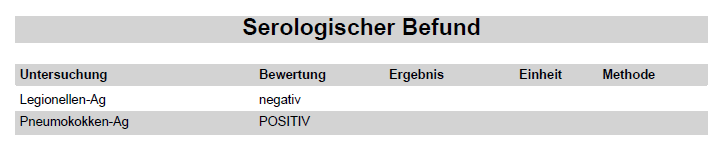 [Speaker Notes: Pneumokokken Ag ca 30 Minuten; Clostridium difficile Ag 1,5h; Ausschwemmung ins Blut -> Niere -> Harn]
Therapie Clostridioides-difficile-Infektion
Umstellung der aktuellen antibiotischen Therapie auf Unasyn 3g 3x tgl
+
Metronidazol 500mg 3x tgl p.o. Für 14 Tage

Flüssigkeitssubsitution
[Speaker Notes: Unasyn (Ampicillin/Sulbactam) für weitere 2 Tage, da vorher schon 3 Tage Antibiose und bei gesicherter Diagnose 5 Tage ausreichen. Vancomycin (Glykopeptid) 4x 250mg für 10 - 14 Tage da leichter Verlauf; Metronidazol p.o. Wegen Studienlage; kein Loperamid 2mg 2x und dann 1 nach jeden ungeformten Stuhl max 6 pro tag = 12mg]